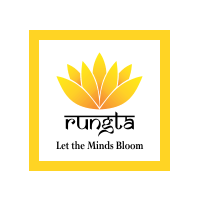 RUNGTA COLLEGE OF DENTAL SCIENCES AND RESEARCH
DIABETES MELLITUS
DEPARTMENT OF GENERAL MEDICINE
SPECIFIC LEARNING OBJECTIVES
CONTENTS
Endocrine pancreas
Introduction
Diagnosis
Classification
Management
Type 1 DM
Type 2 DM
DM other forms
MODY
Pathogenesis
Complications
Summary
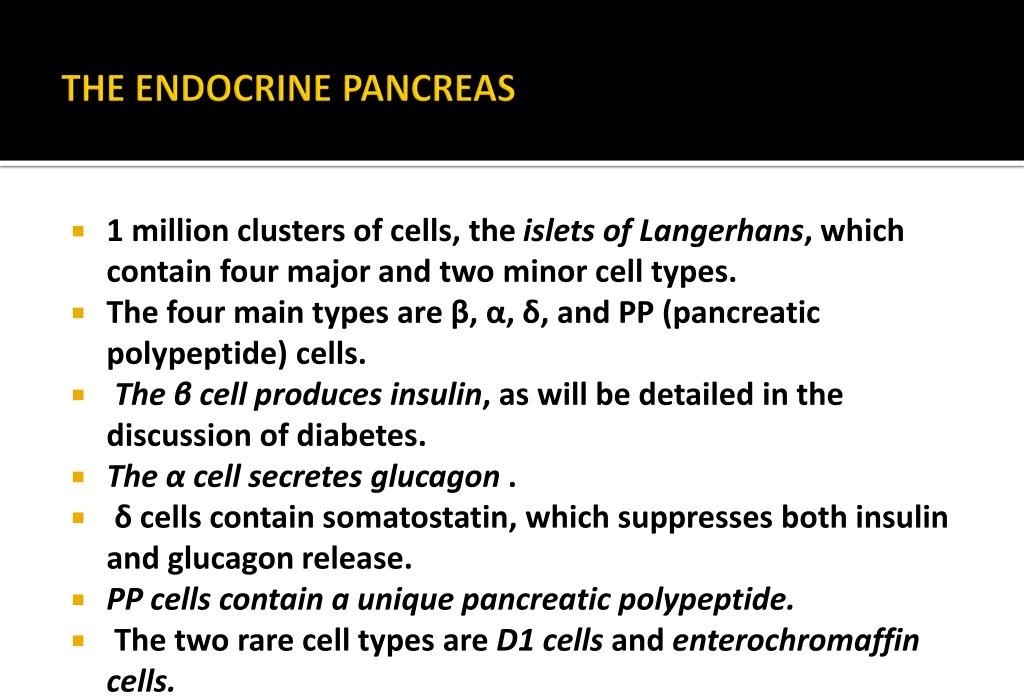 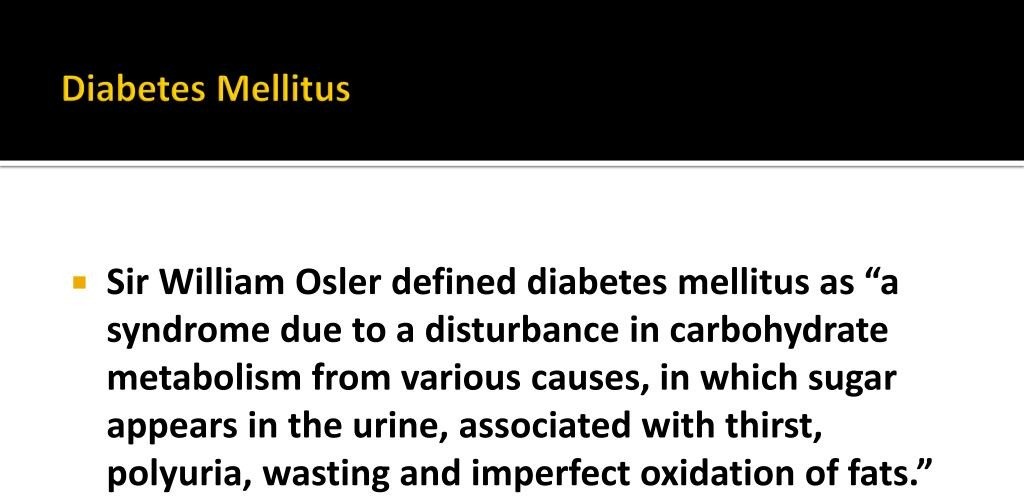 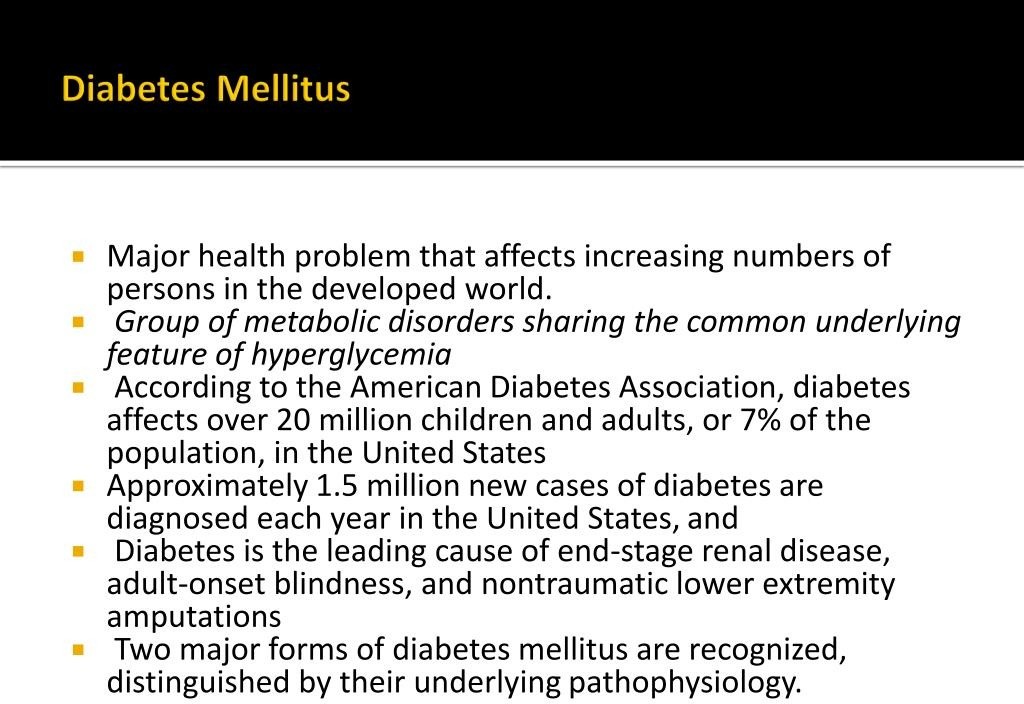 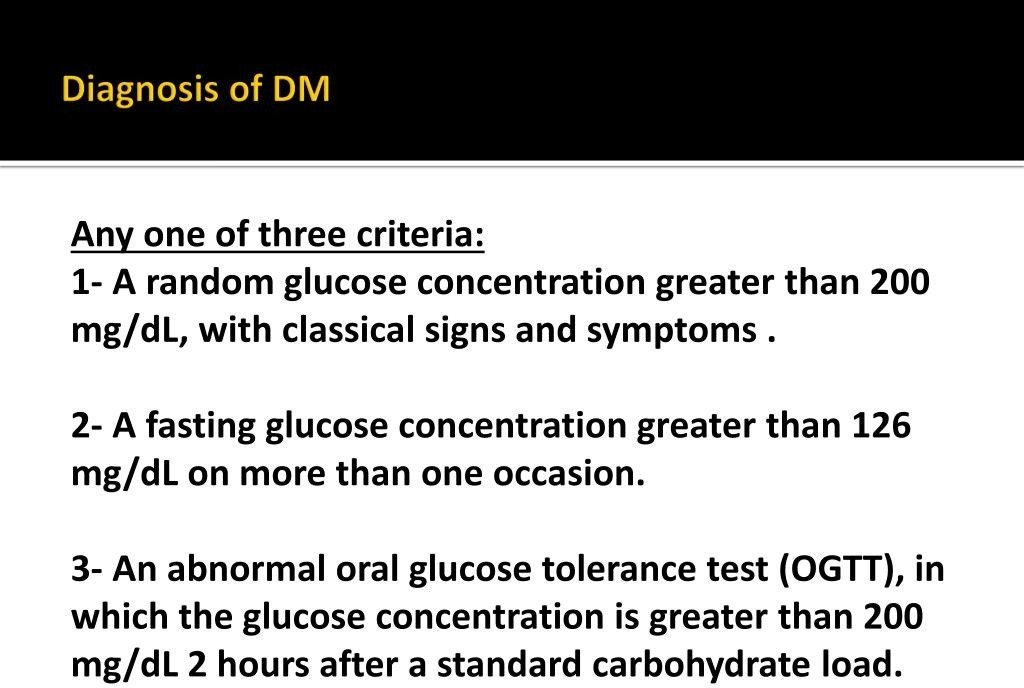 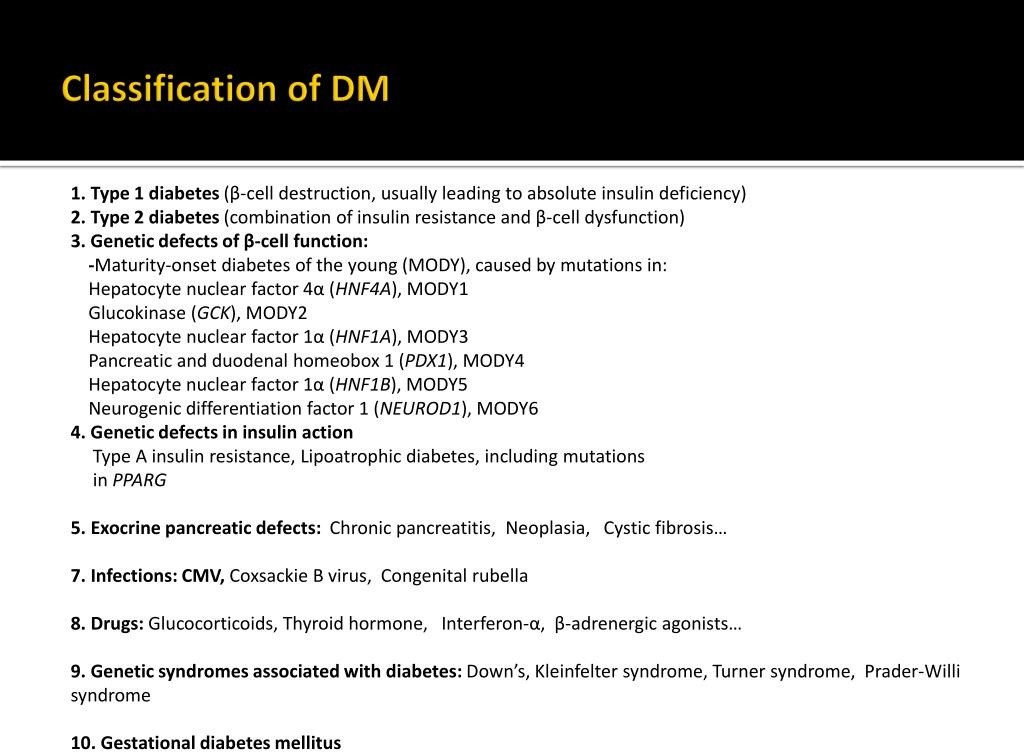 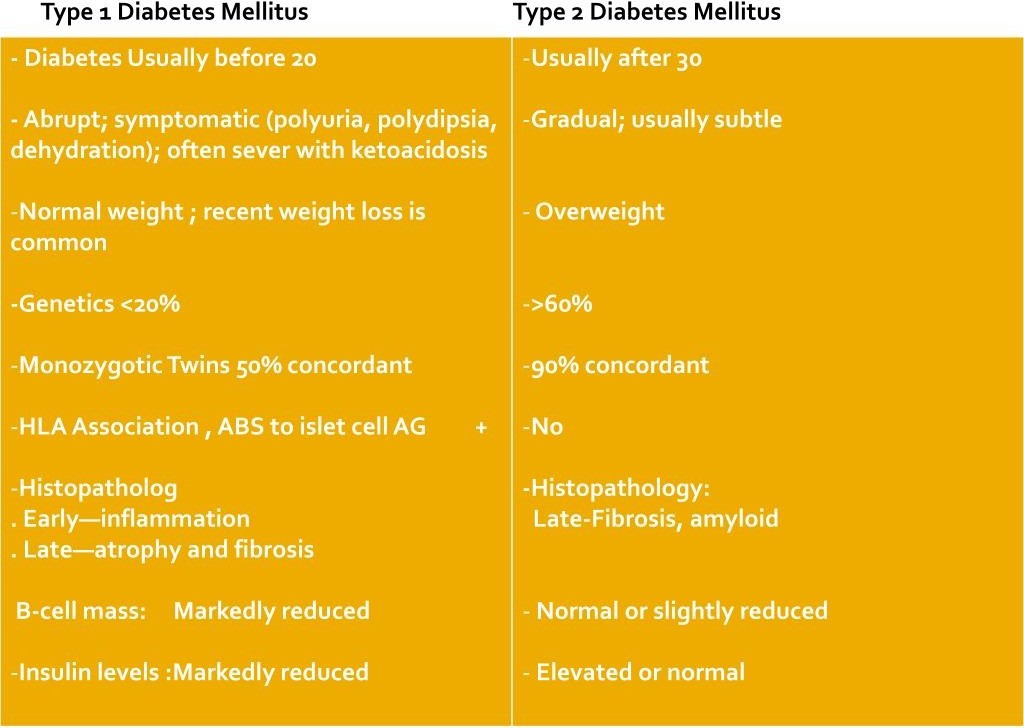 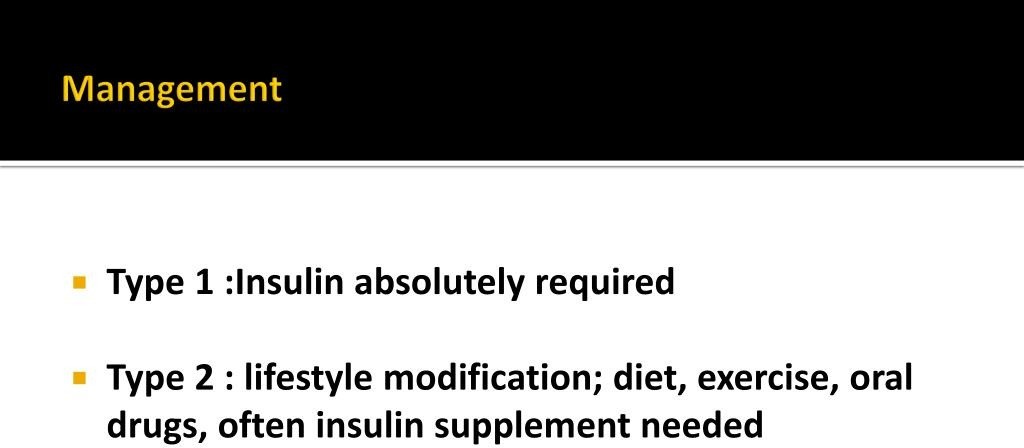 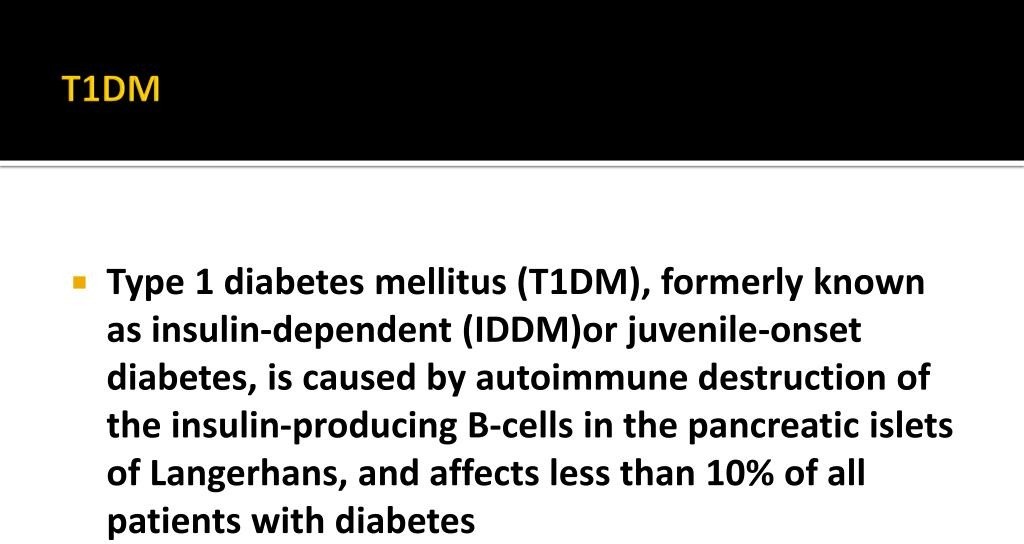 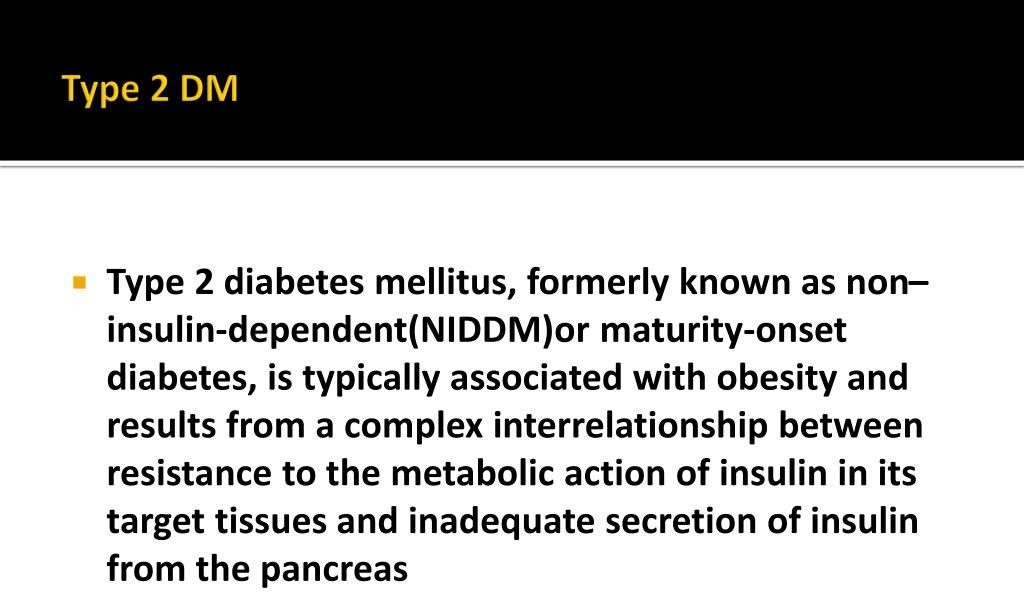 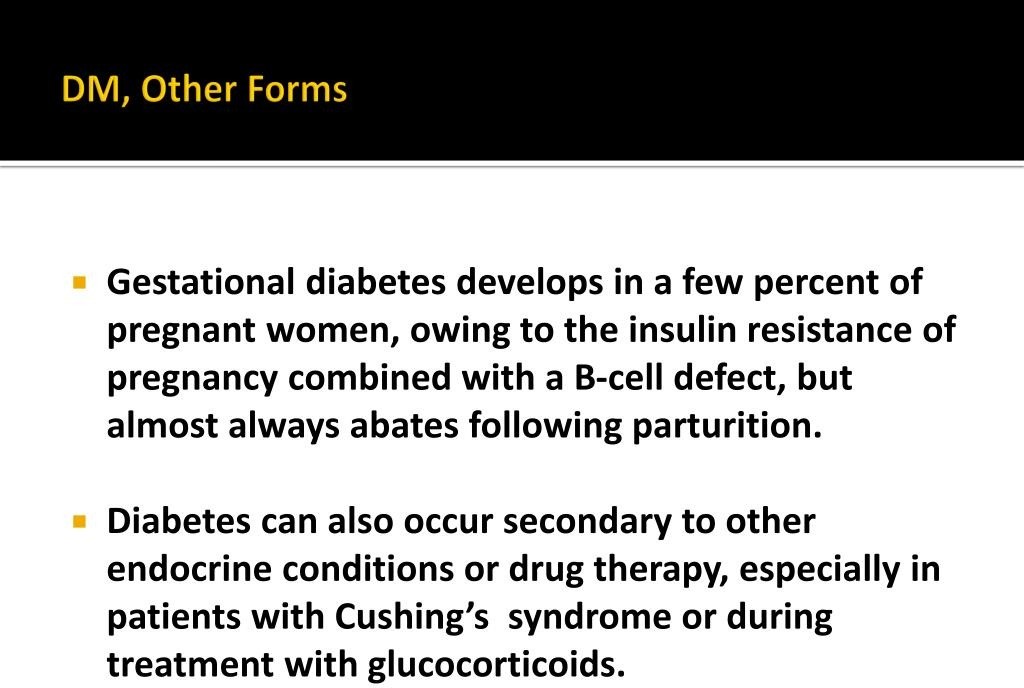 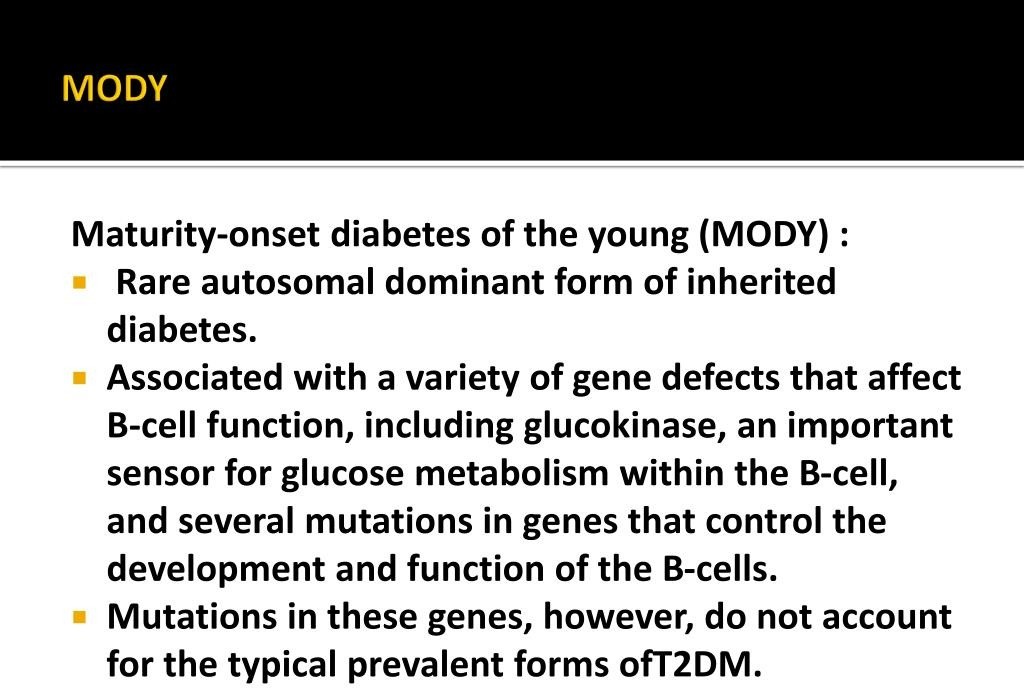 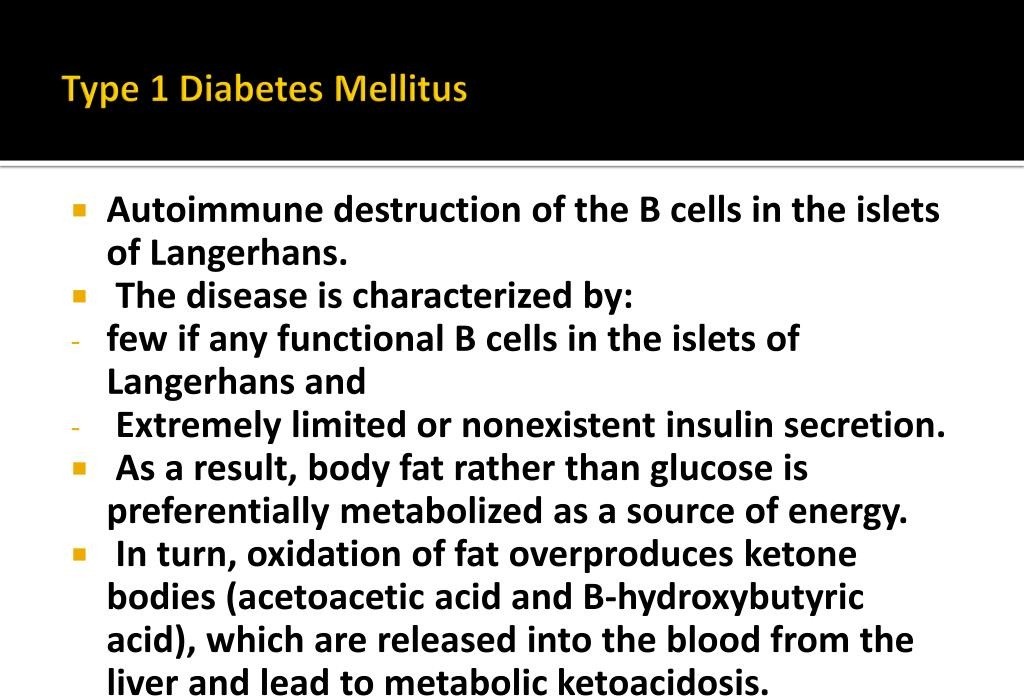 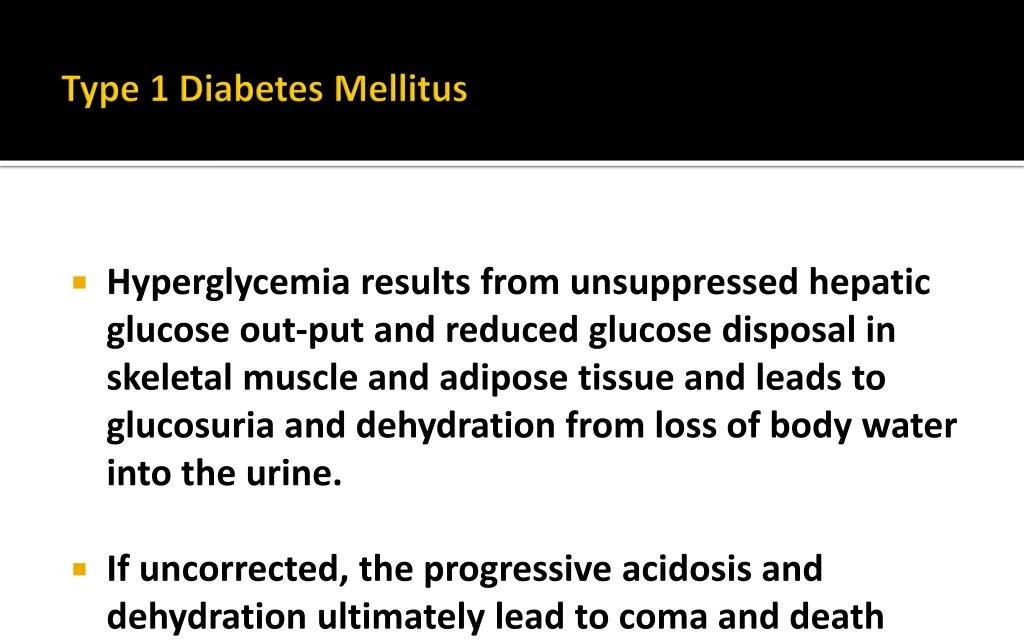 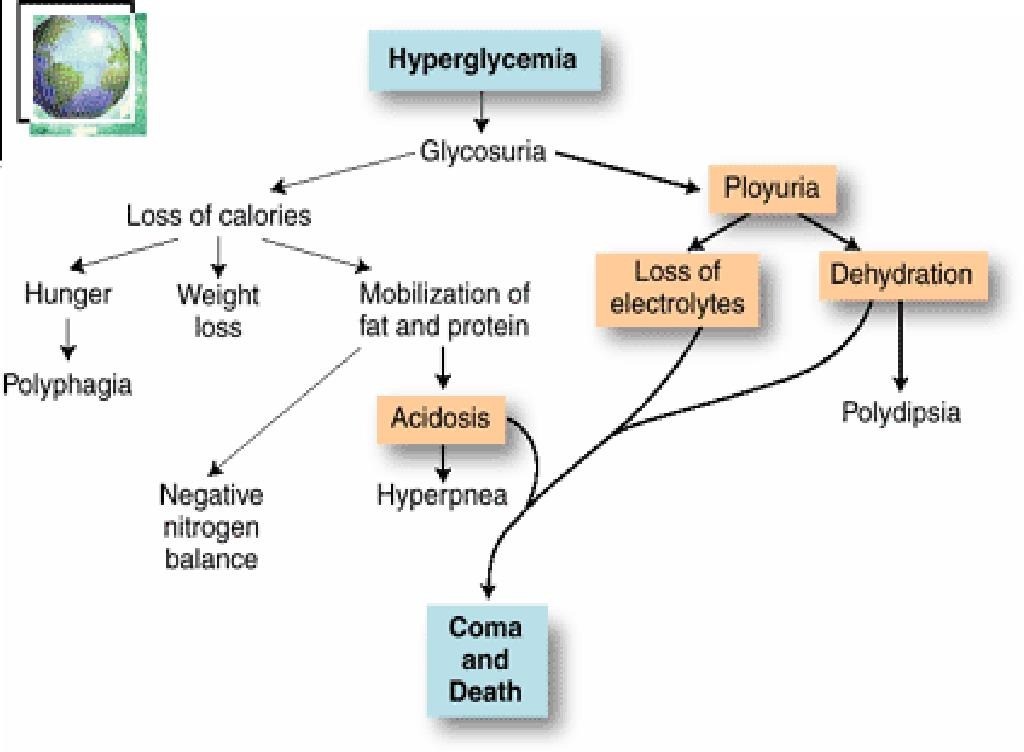 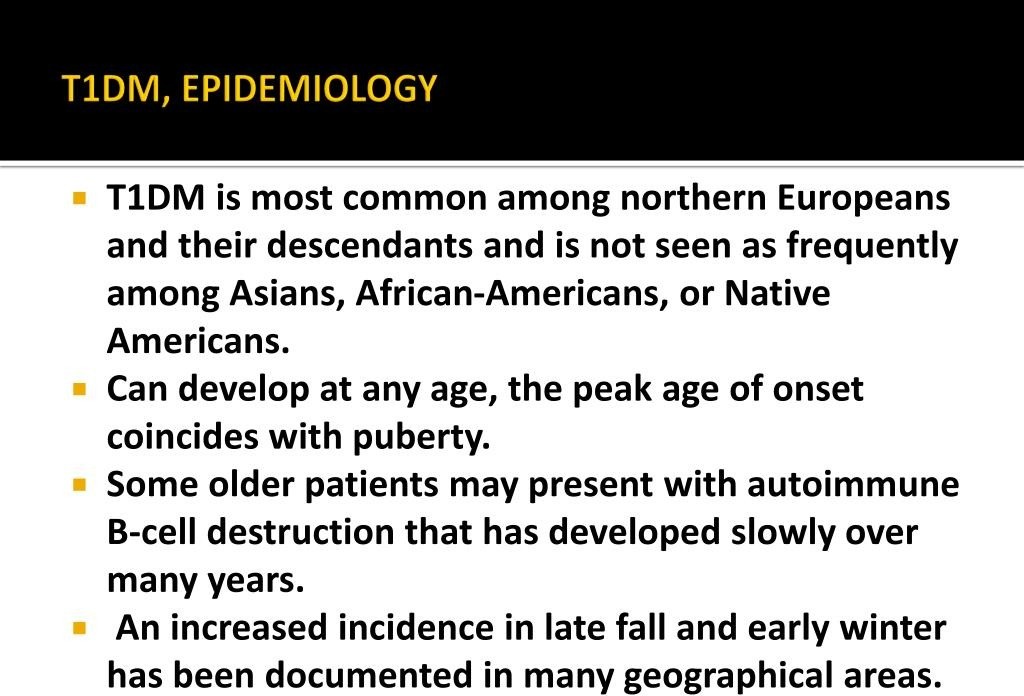 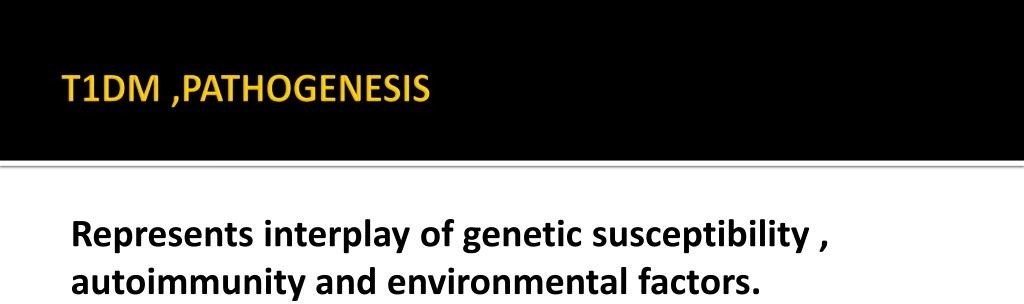 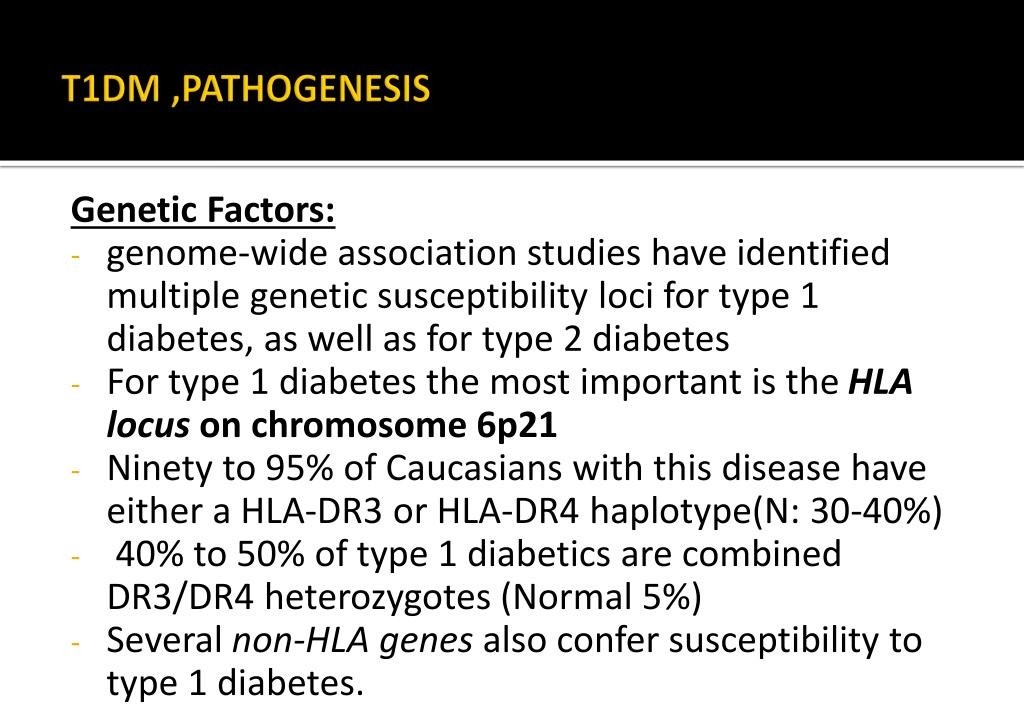 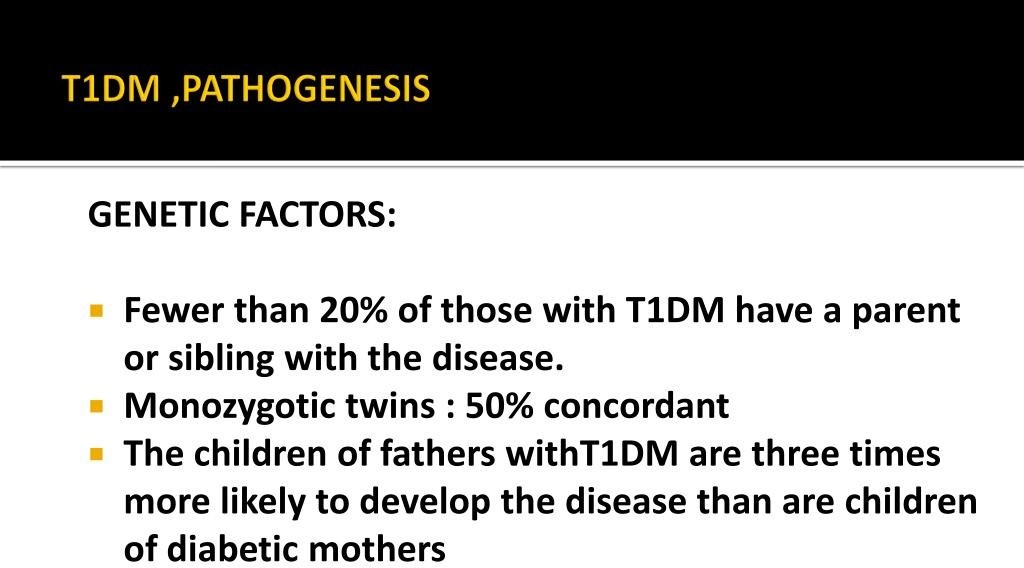 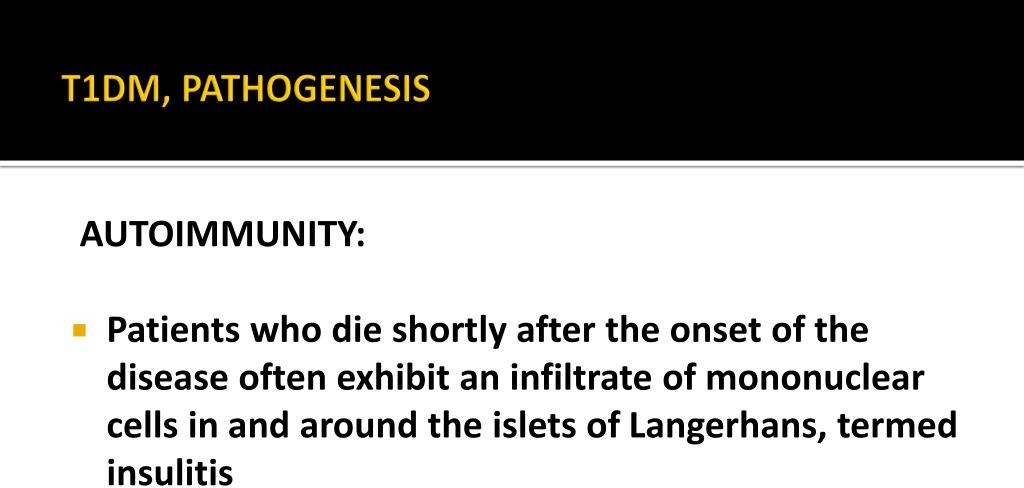 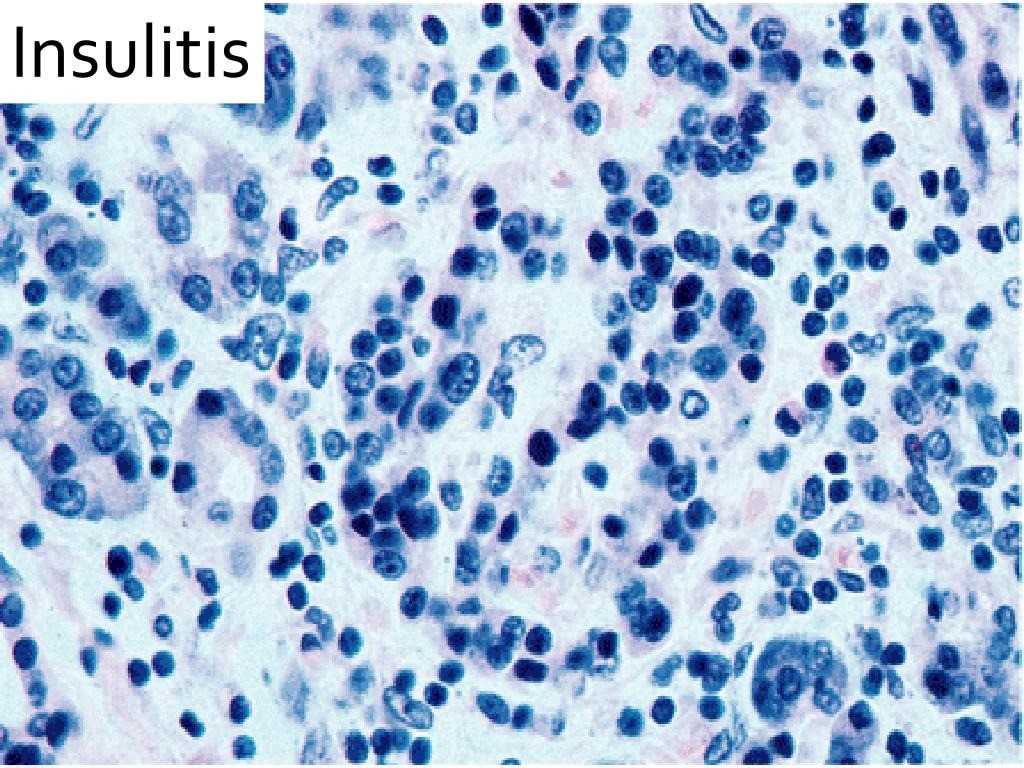 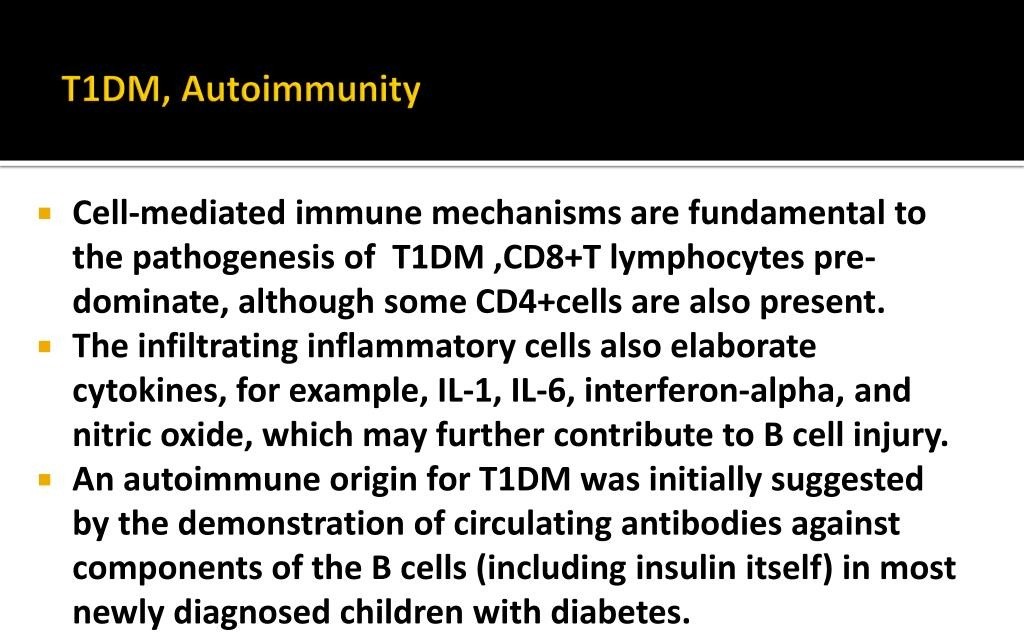 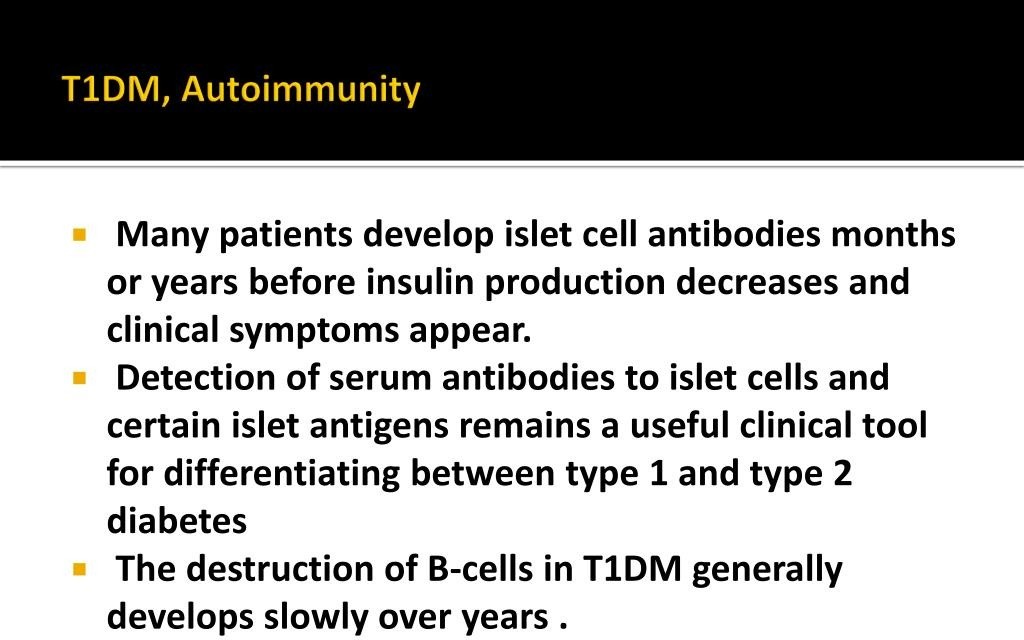 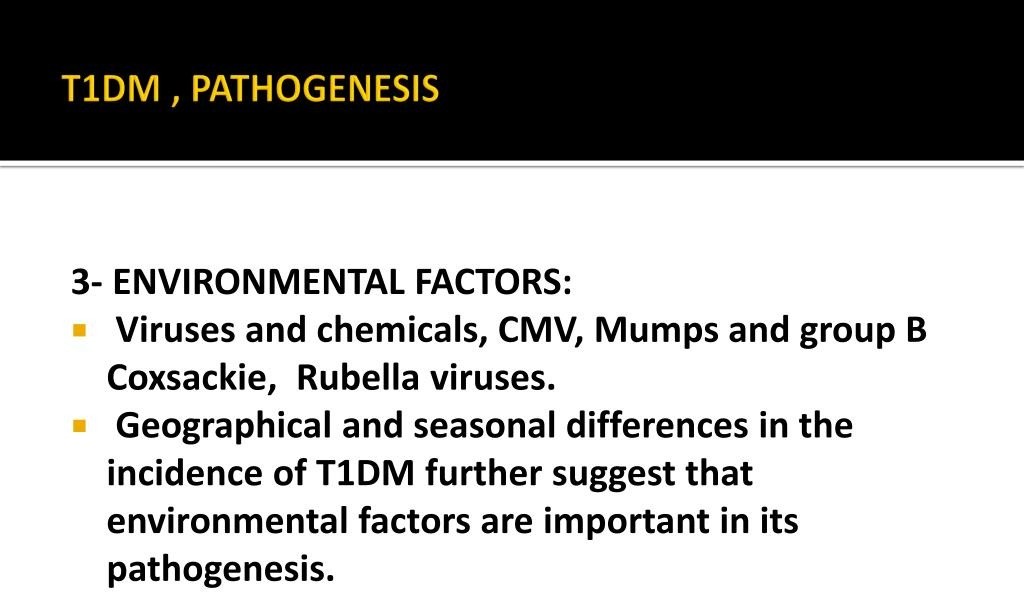 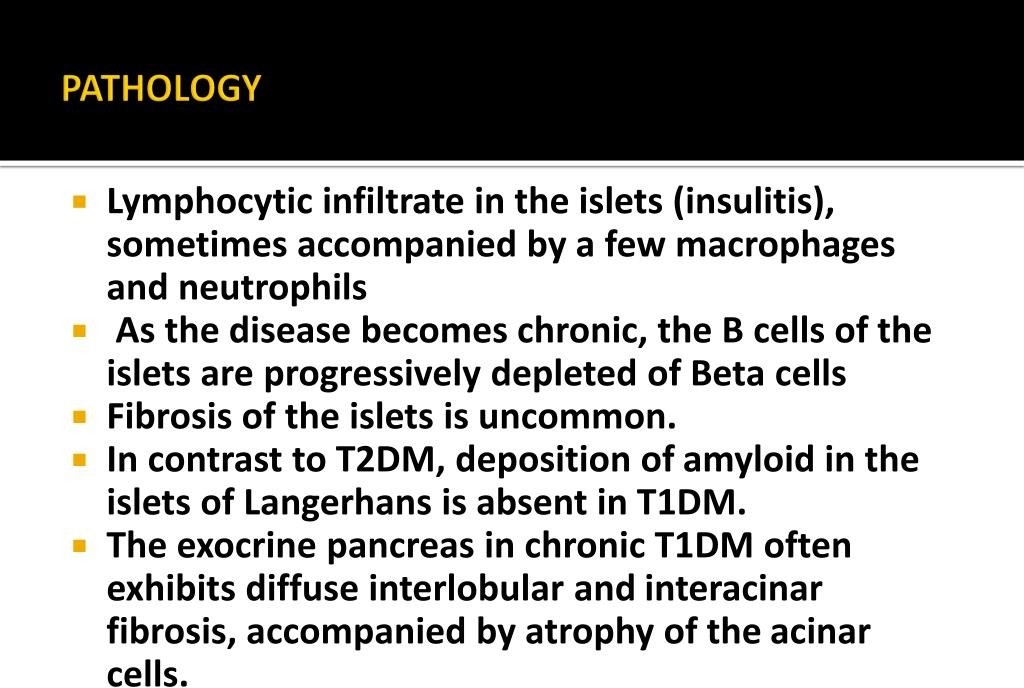 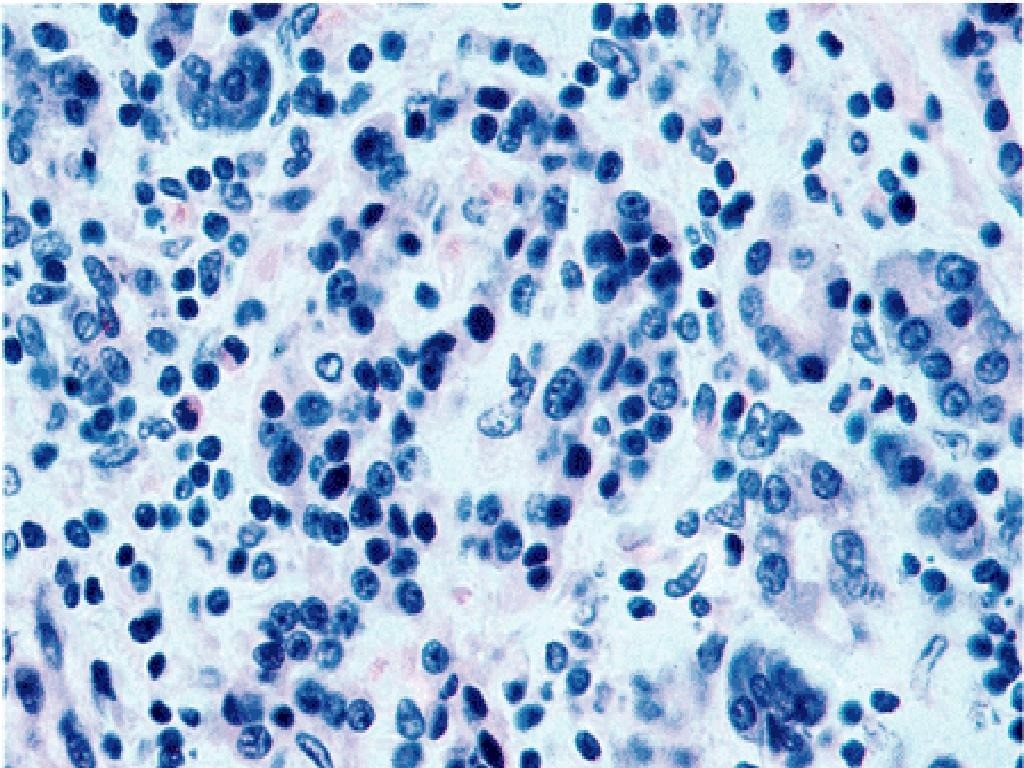 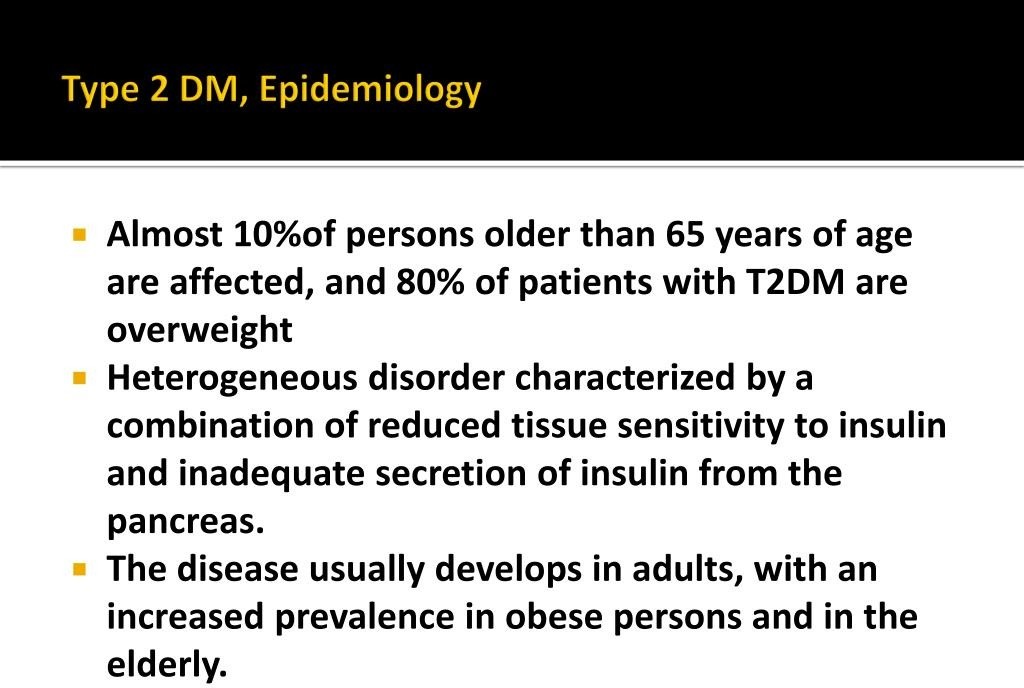 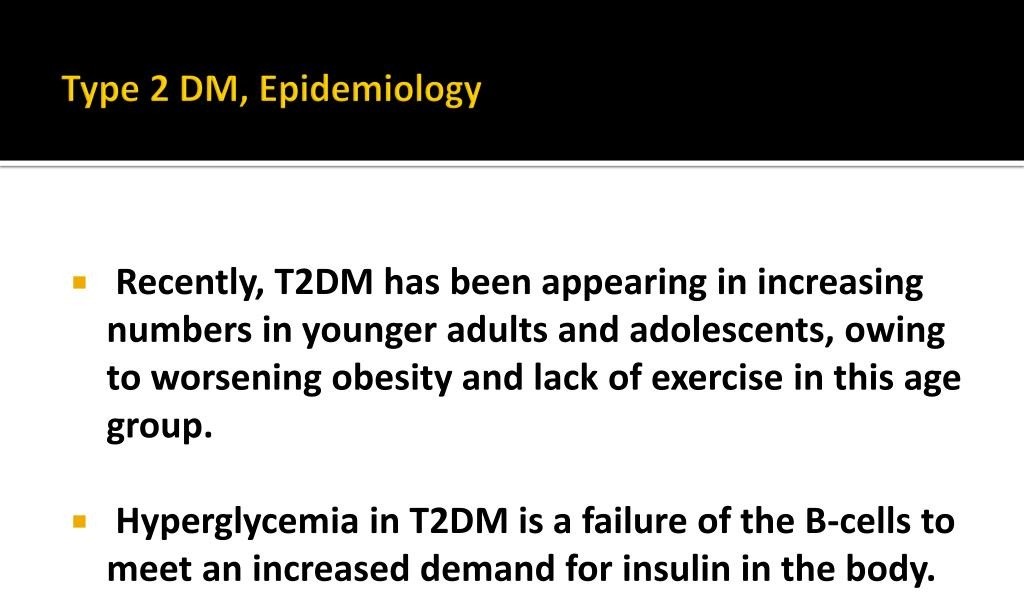 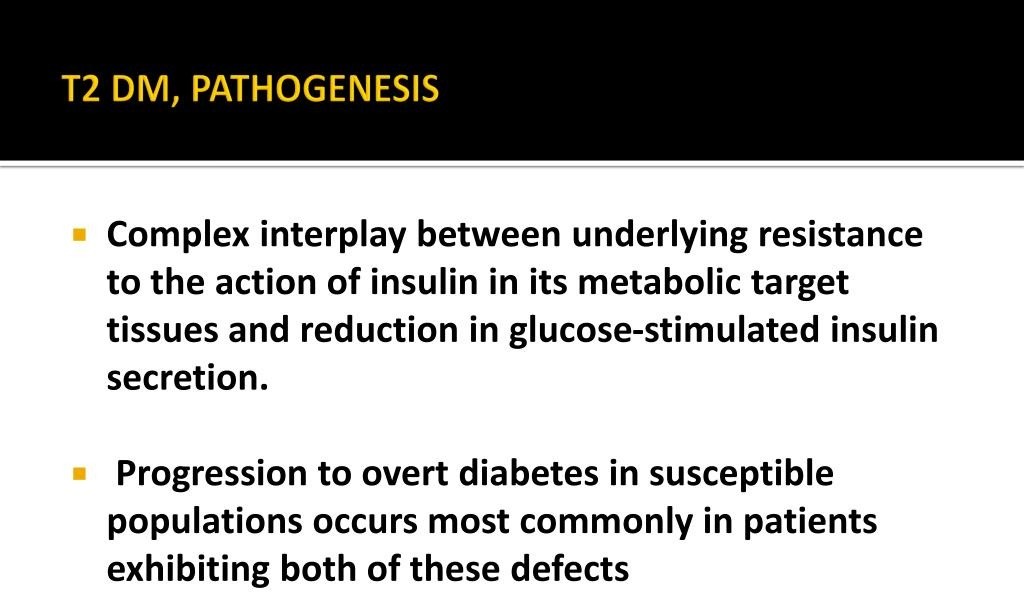 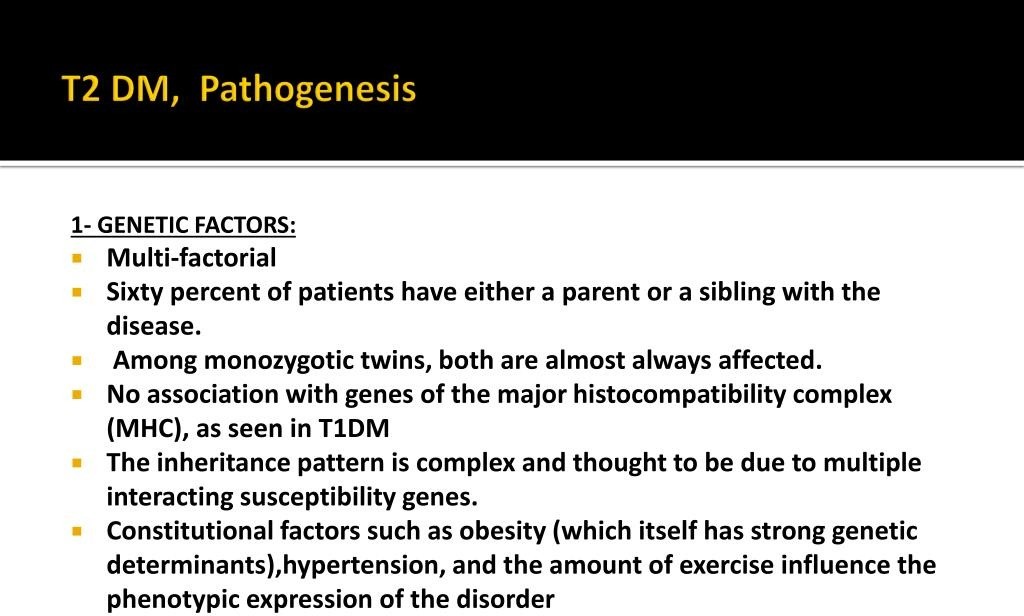 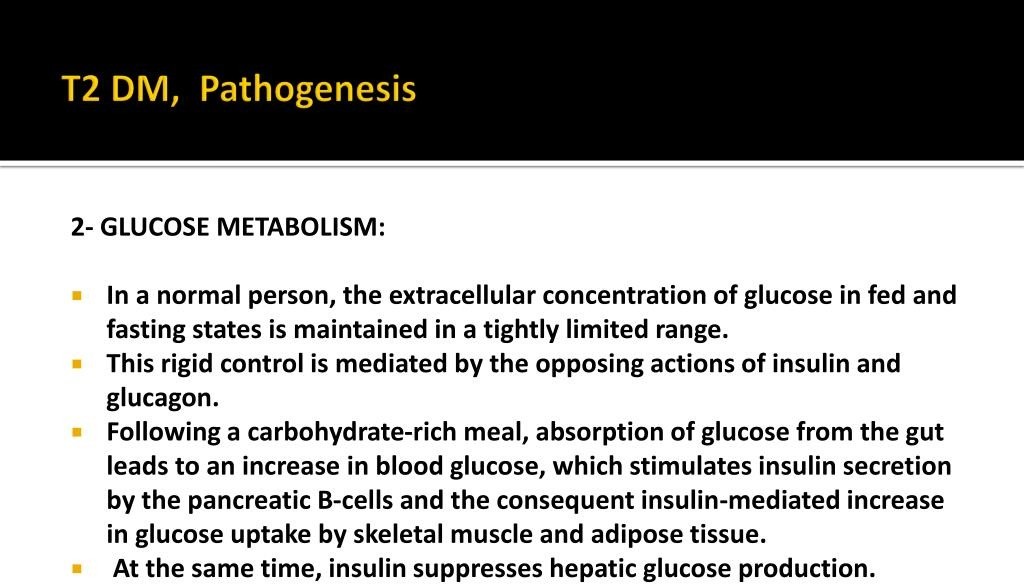 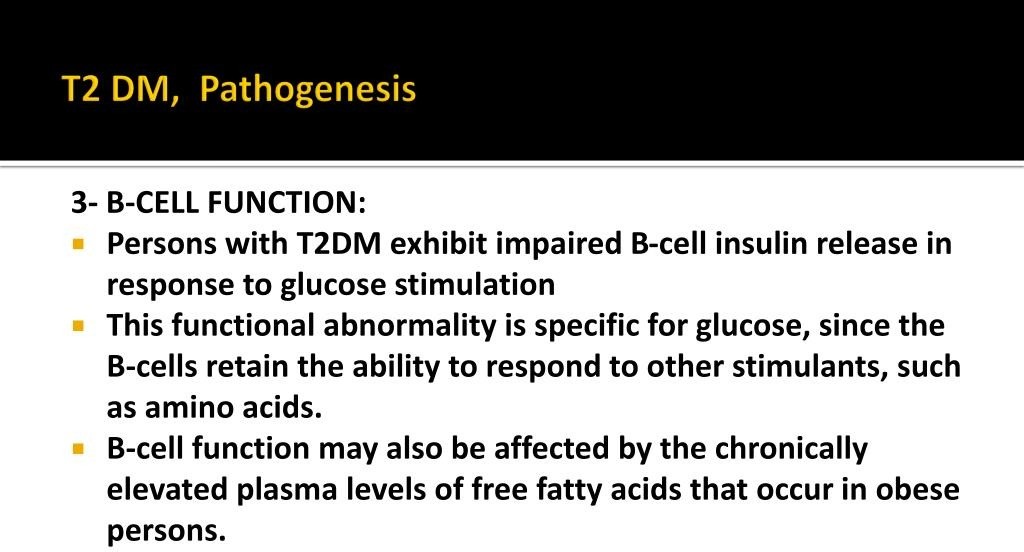 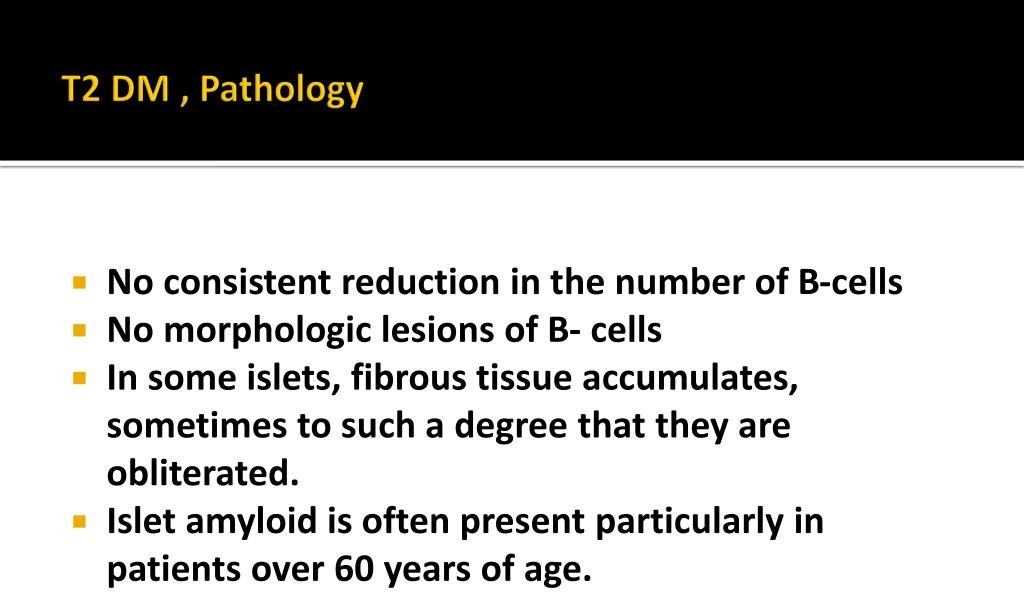 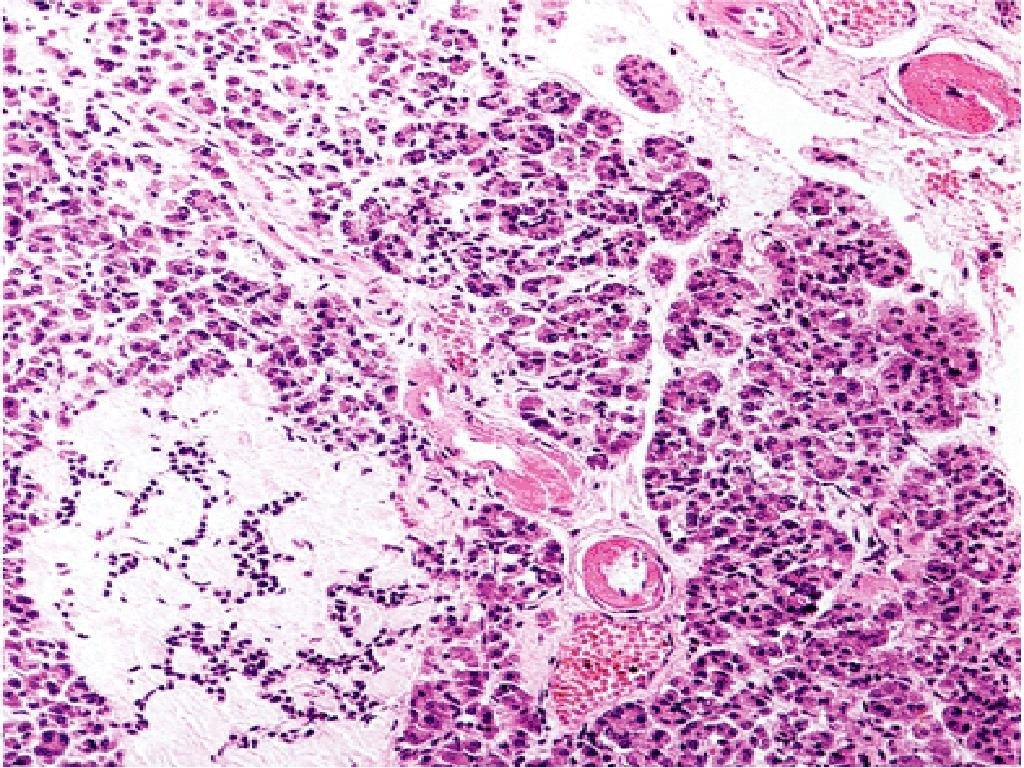 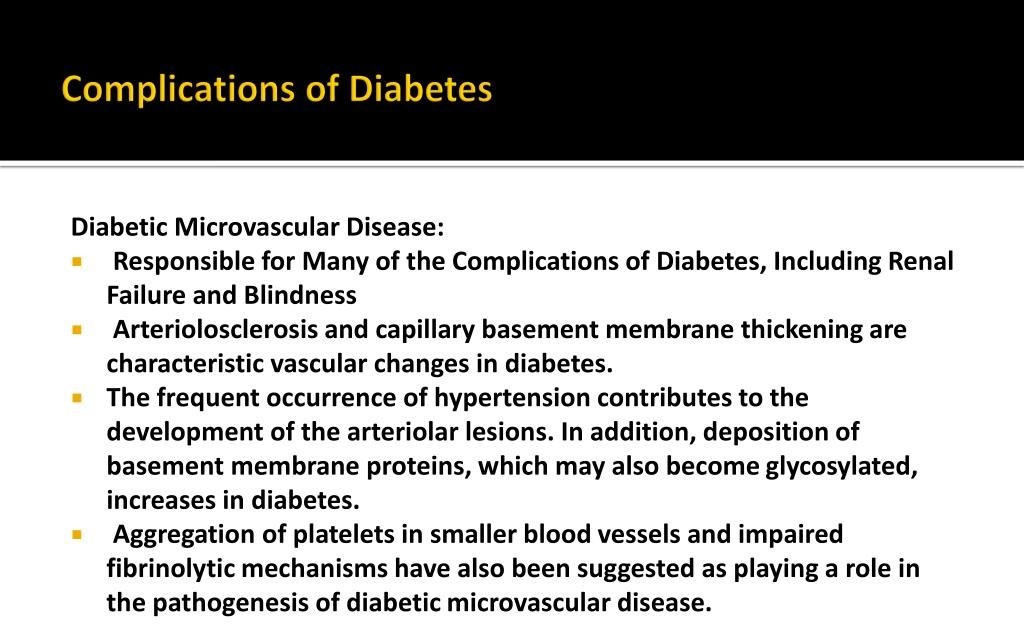 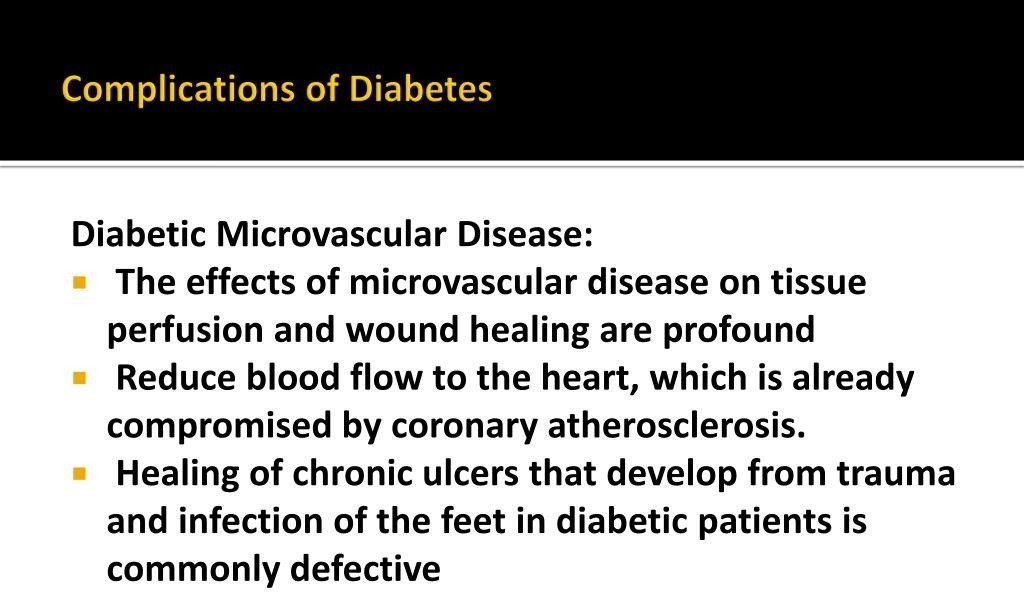 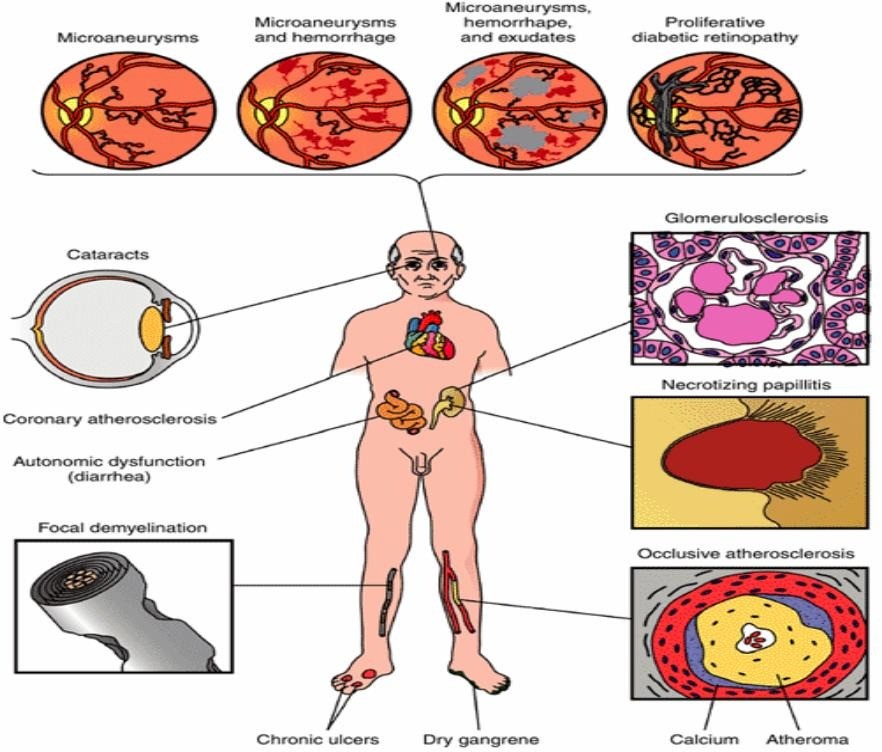 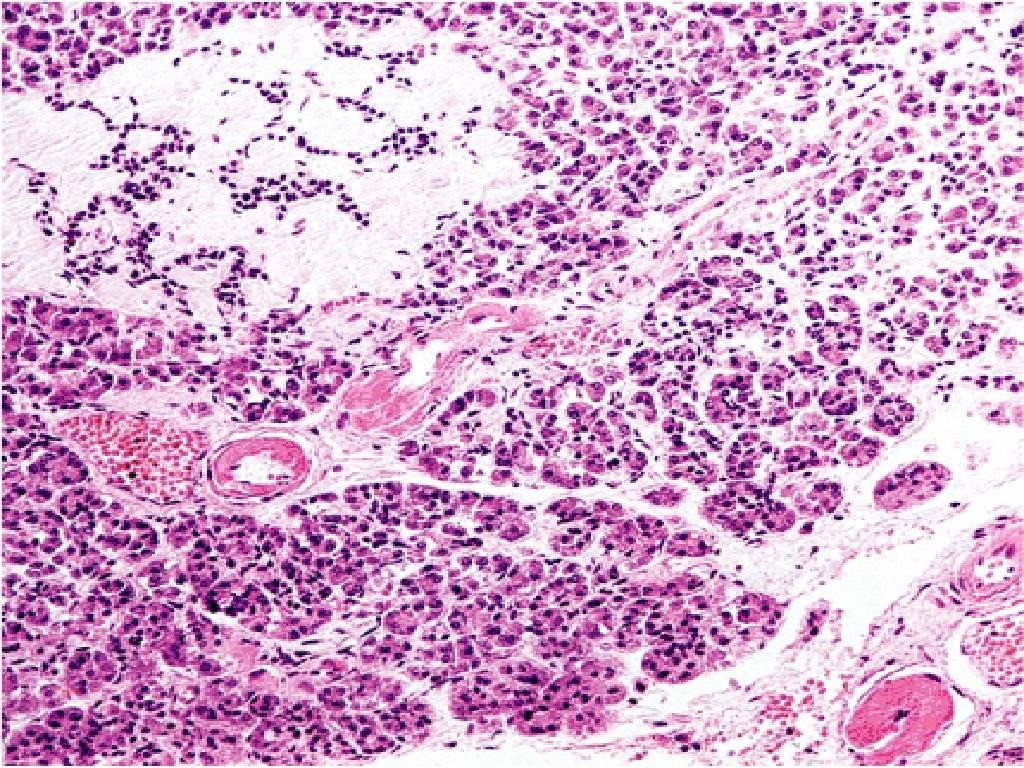 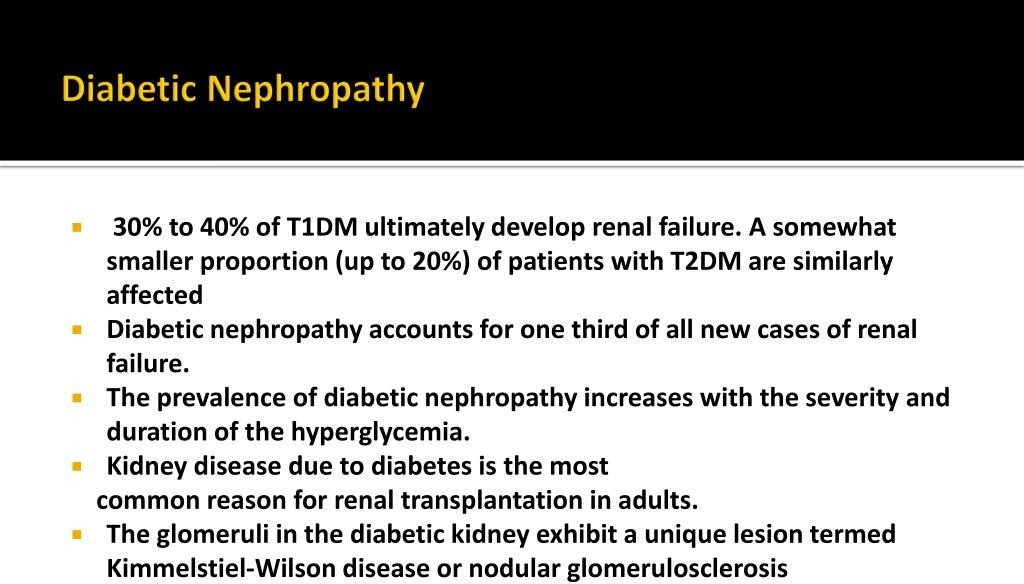 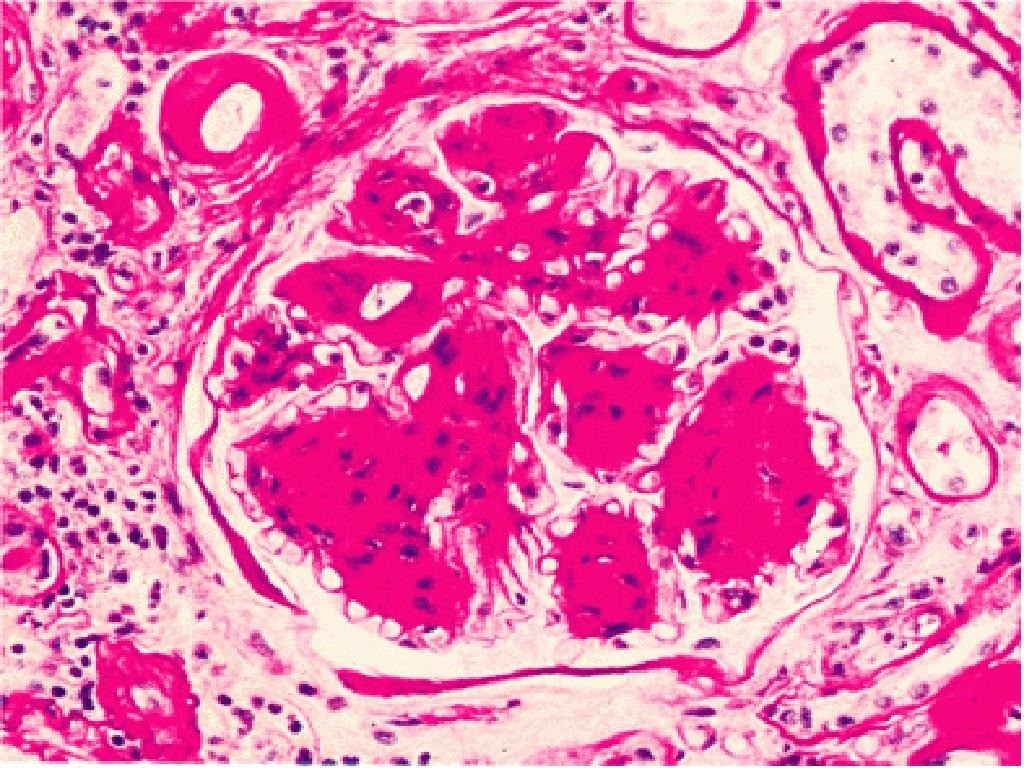 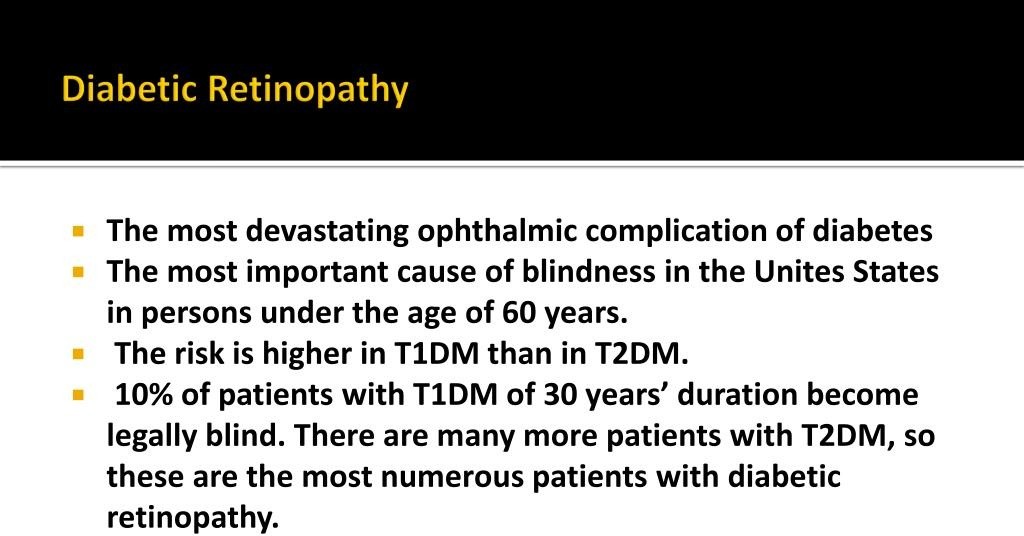 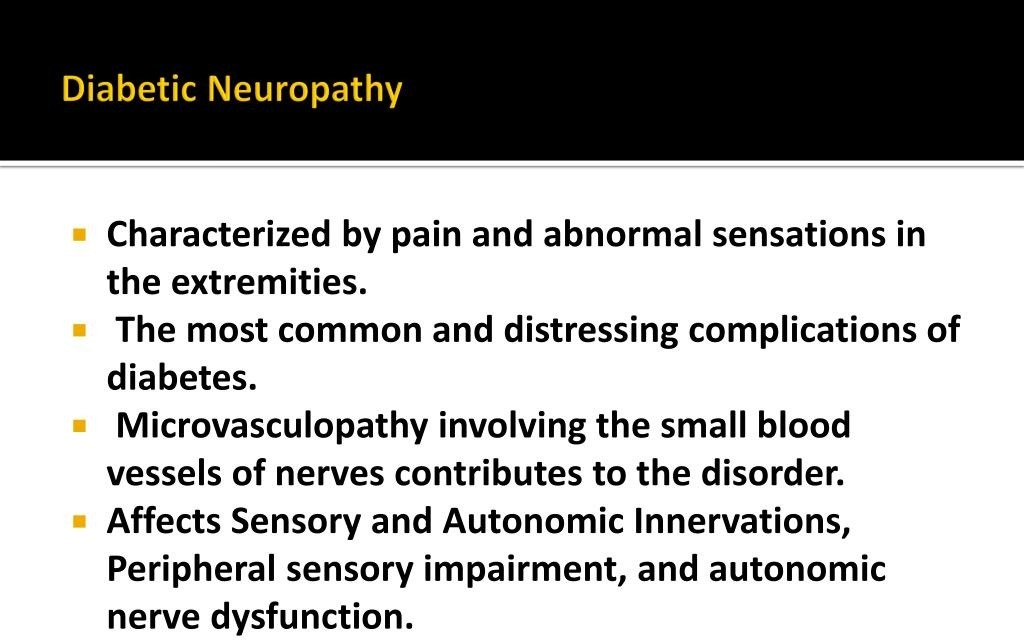 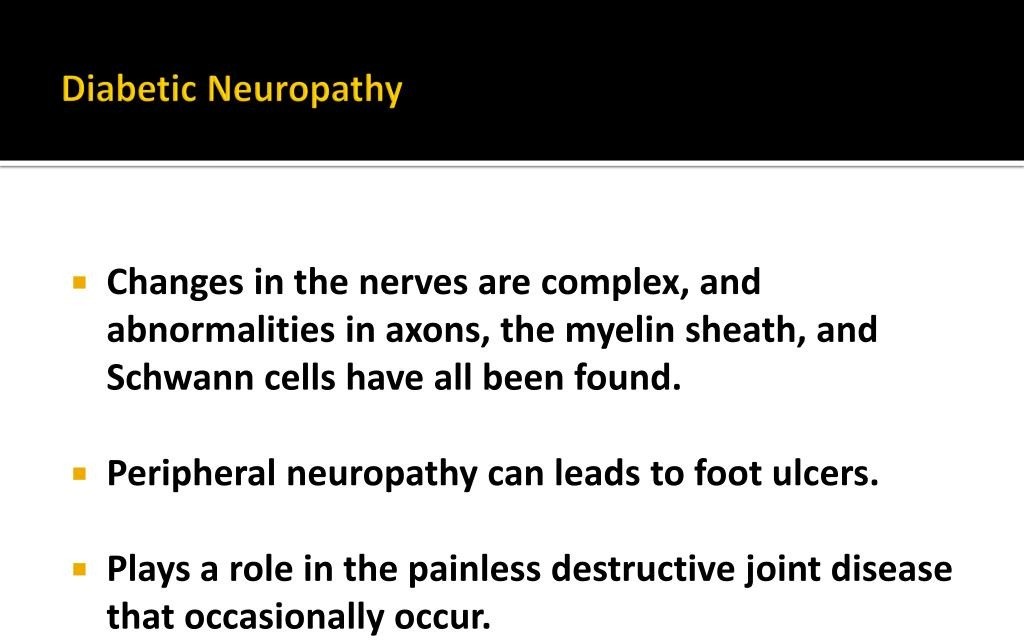 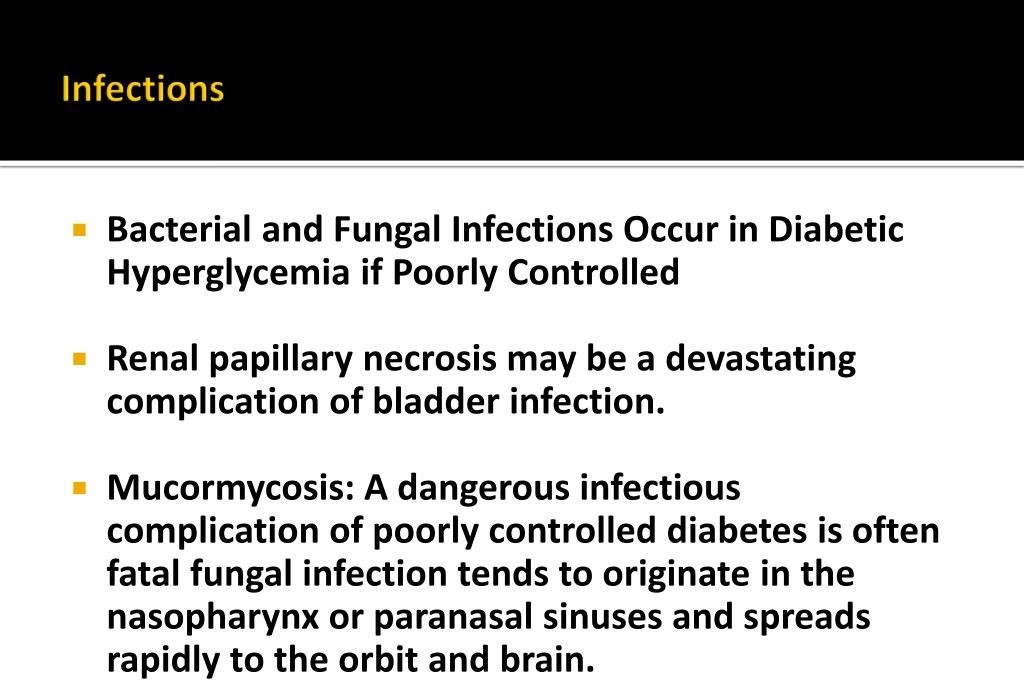 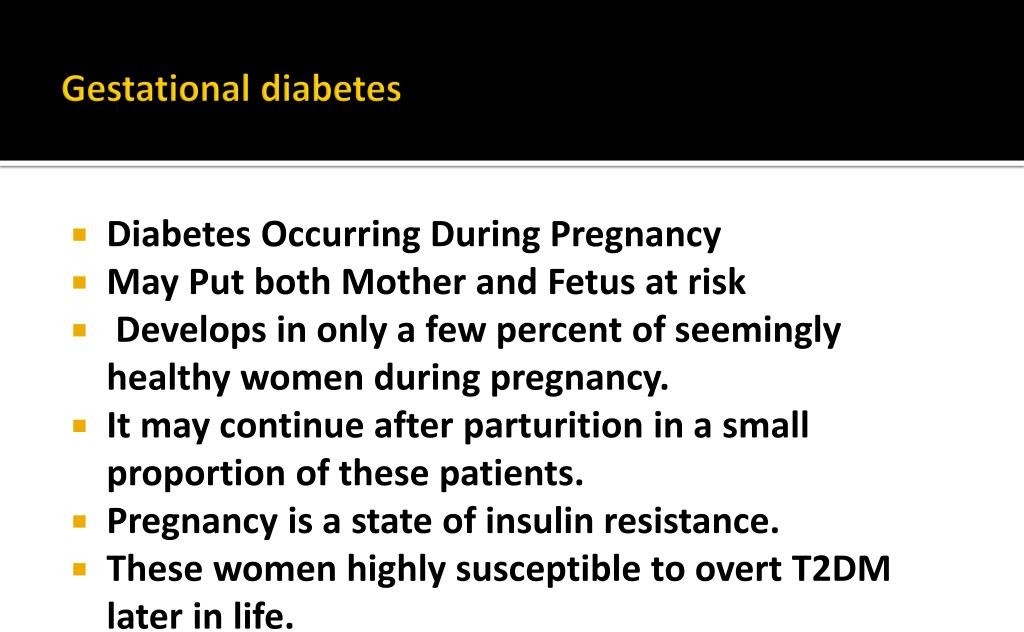 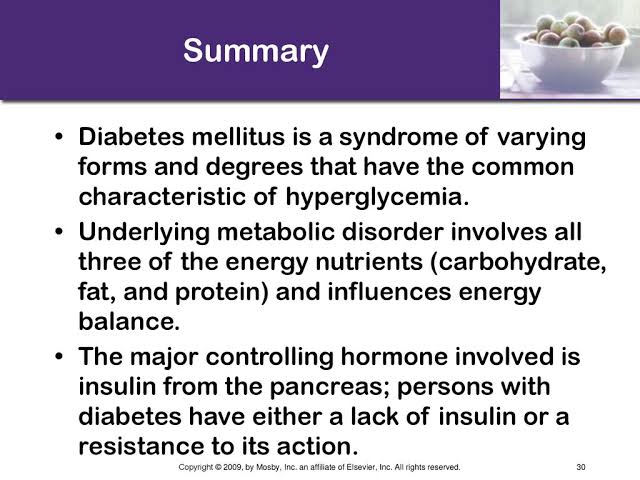 REFERENCES
DAVIDSON’S PRINCIPLES AND PRACTICE OF MEDICINE; 23rd edition 
HARRISON’S PRINCIPLE OF INTERNAL MEDICINE; 21ST edition
TEXTBOOK OF CLINICAL MEDICINE by S.N Chugh ;5th edition
QUESTION AND ANSWERS
THANK YOU....